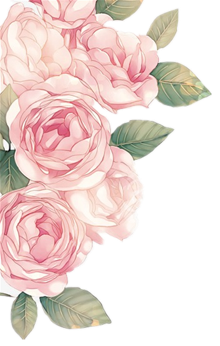 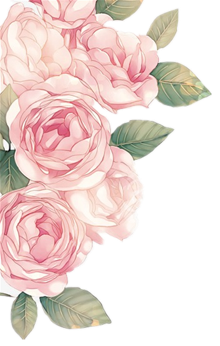 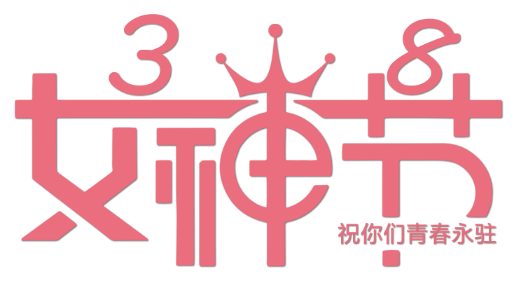 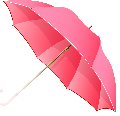 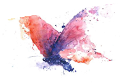 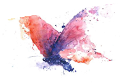 3.8妇女节活动策划
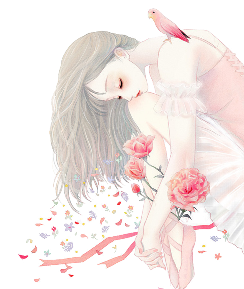 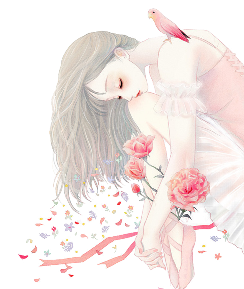 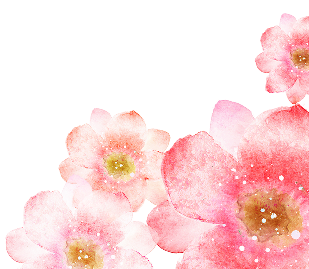 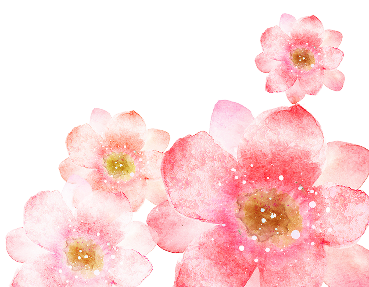 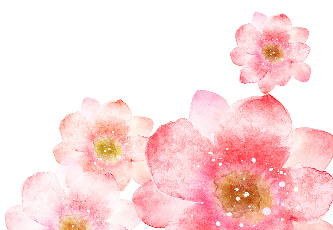 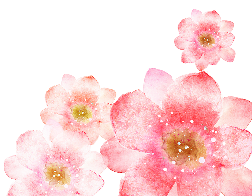 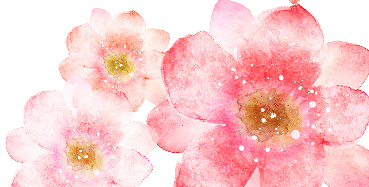 活  动  介  绍
活  动  流  程
活  动  义  意
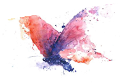 活  动  准  备
目  录
01
02
03
04
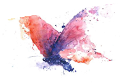 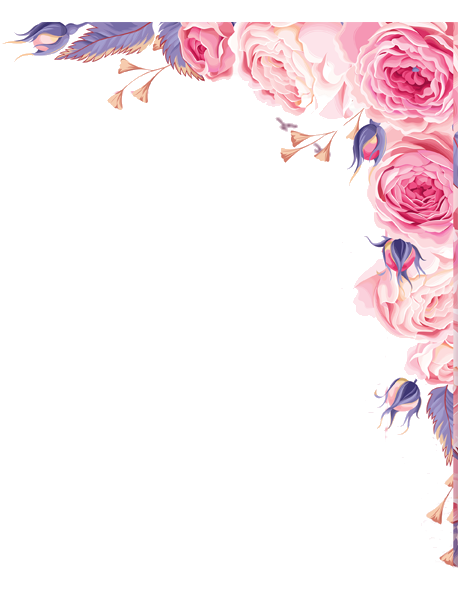 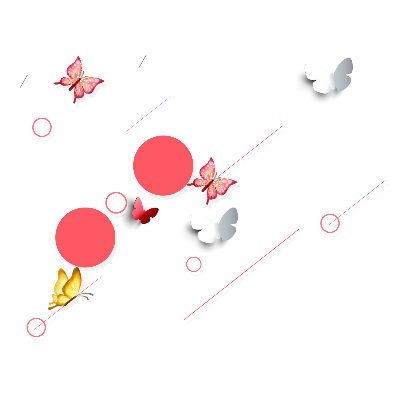 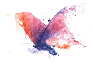 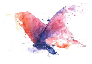 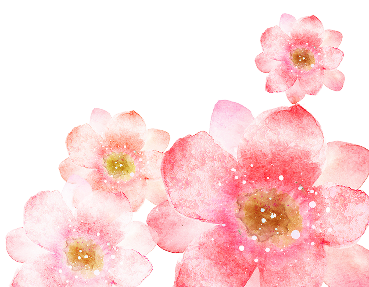 P
art
活动介绍
01
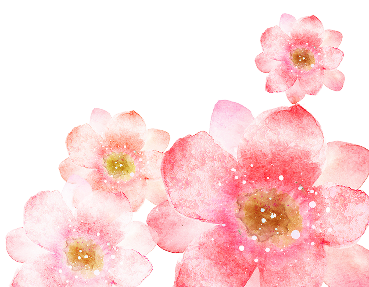 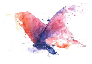 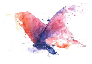 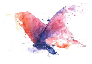 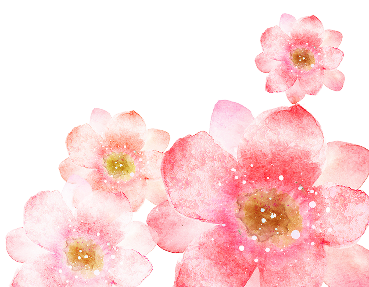 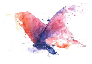 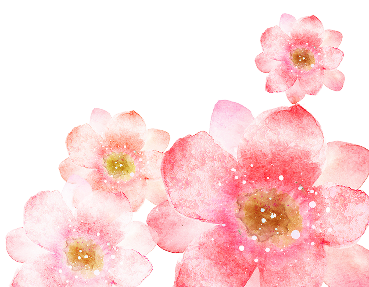 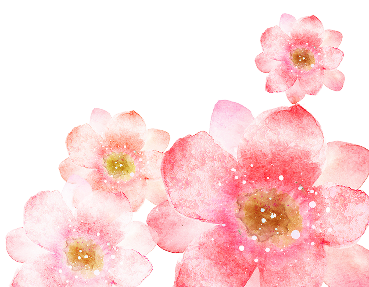 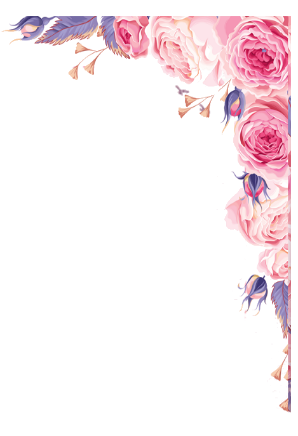 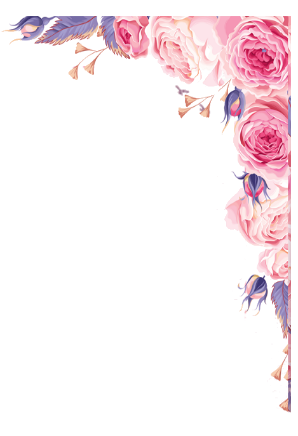 标题文本预设
标题文本预设
请替换文字内容，点击添加相关标题文字，修改文字内容，请替换文字内容，点击添加相关标题文字，修改文字内
请替换文字内容，点击添加相关标题文字，修改文字内容，请替换文字内容，点击添加相关标题文字，修改文字内
标题文本预设
请替换文字内容，点击添加相关标题文字，修改文字内容，请替换文字内容，点击添加相关标题文字，修改文字内
活动介绍
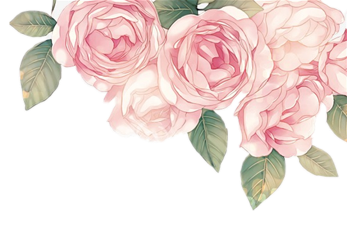 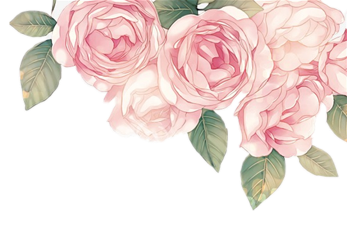 标题文本预设
请替换文字内容，点击添加相关标题文字，修改文字内容，请替换文字内容，点击添加相关标题文字，修改文字内
请替换文字内容，点击添加相关标题文字，修改文字内容，请替换文字内容，点击添加相关标题文字，修改文字内容，请替换文字内容，点击添加相关标题文字，修改文字内容，请替。
活动介绍
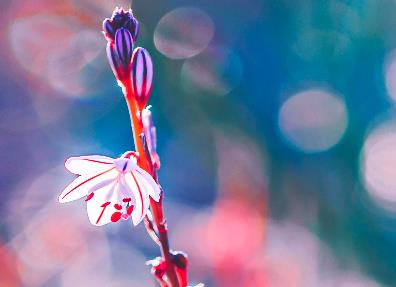 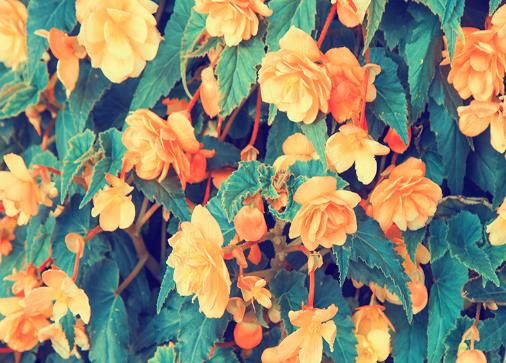 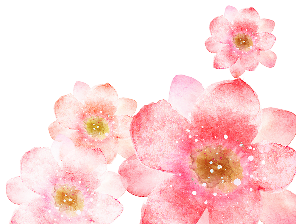 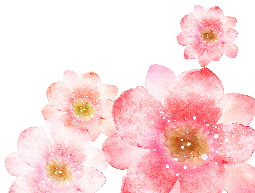 标题文本预设
请替换文字内容点点击添加相关标题文字，修改文字内容，请替换文字内容，点击添加相关标题文字，修改文字内，点击添加相关标，请替换文字内容
标题文本预设
标题文本预设
请替换文字内容点点击添加相关标题文字，修改文字内容，请替换文字内容，点击添加相关标题文字，修改文字内，点击添加相关标，请替换文字内容
请替换文字内容点点击添加相关标题文字，修改文字内容，请替换文字内容，点击添加相关标题文字，修改文字内，点击添加相关标，请替换文字内容
活动介绍
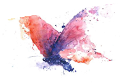 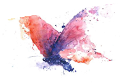 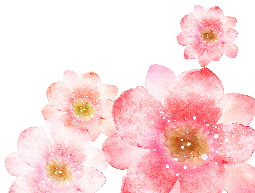 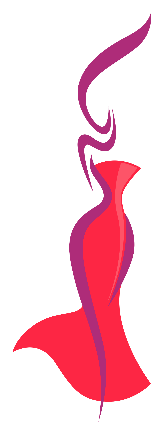 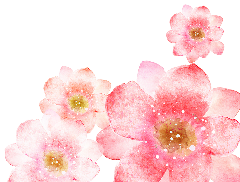 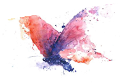 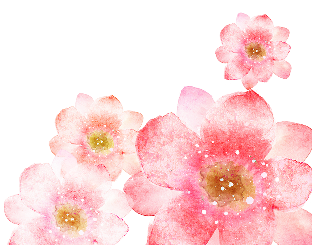 此部分内容作为文字排版内容，此部分内容作为文字排版内容。此部分内容作为文字排版内容，此部分内容作为文字排版内容。
输入标题
此部分内容作为文字排版内容，此部分内容作为文字排版内容。此部分内容作为文字排版内容，此部分内容作为文字排版内容。
活动介绍
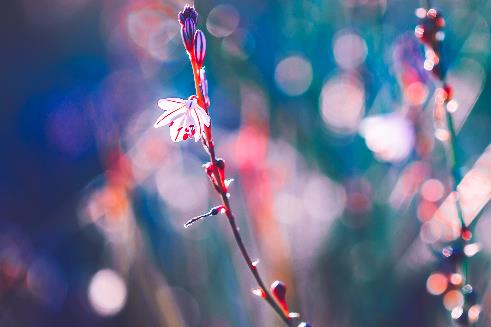 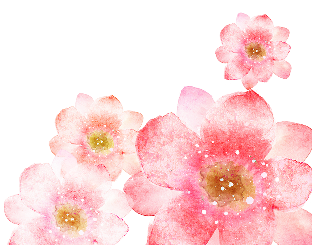 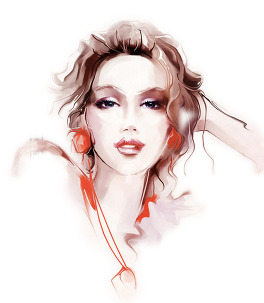 活动介绍
请替换文字内容，点击添加相关标题文字修改文字内容，请替换文字内容，点击添加相关标题文字，修改文字内容
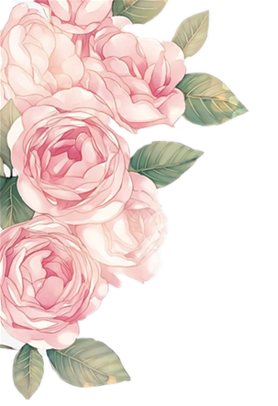 请替换文字内容，点击添加相关标题文字修改文字内容，请替换文字内容，点击添加相关标题文字
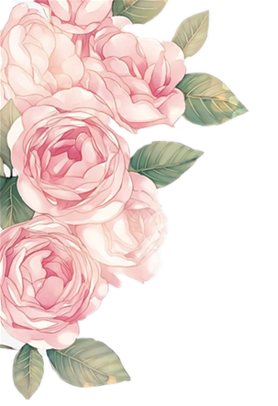 请替换文字内容，点击添加相关标题文字修改文字内容，请 替换文字内容，点
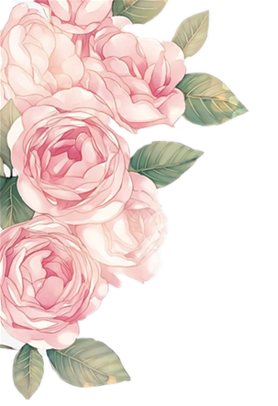 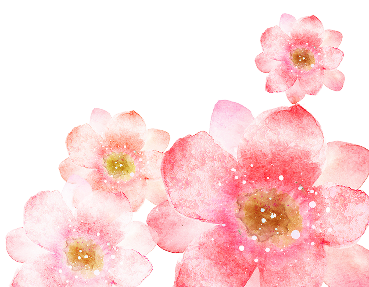 P
art
活动流程
02
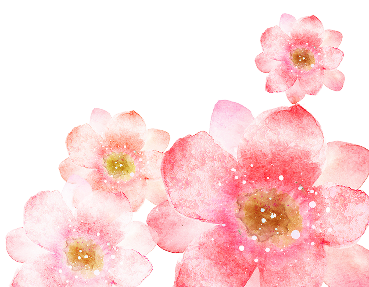 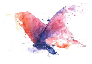 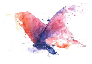 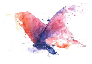 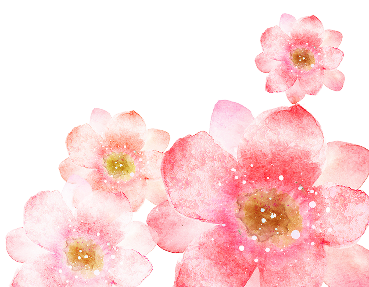 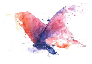 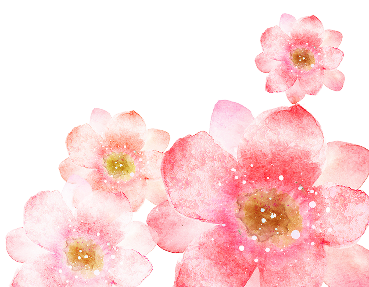 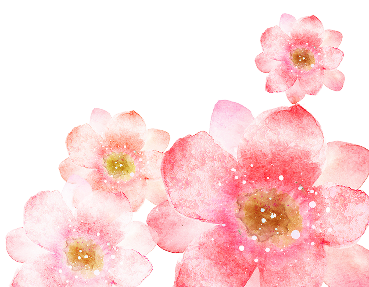 请替换文字内容，点击添加相关标题文字修改文字内容，请替换文字内容，点击添加相关标题文字，修改文字内容，请替换文字容点击添加相关标题文字，修改文字内容，请替换内
输入标题
请替换文字内容，点击添加相关标题文字修改文字内容，请替换文字内容，点击添加相关标题文字，修改文字内容，请替换文字容点击添加相关标题文字，修改文字内容，请替换内
输入标题
活动流程
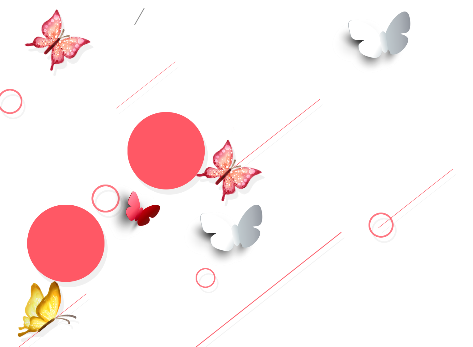 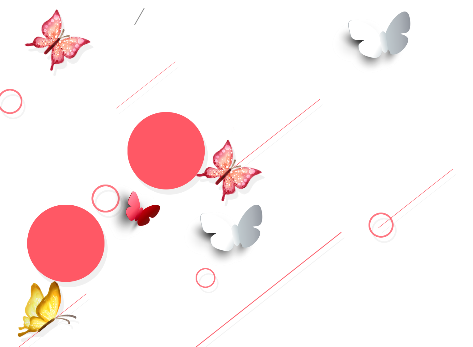 关键词
关键词
关键词
标题文本预设
标题文本预设
标题文本预设
您的内容打在这里，或者通过复制您的文本后，在此框中选择粘贴
您的内容打在这里，或者通过复制您的文本后，在此框中选择粘贴
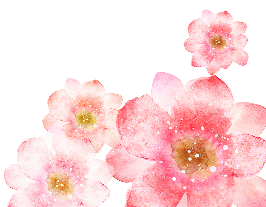 您的内容打在这里，或者通过复制您的文本后，在此框中选择粘贴
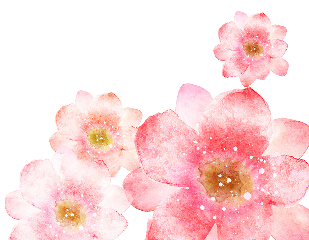 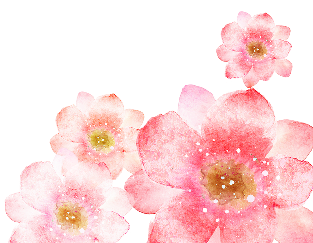 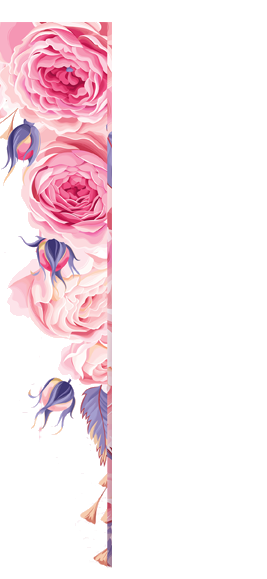 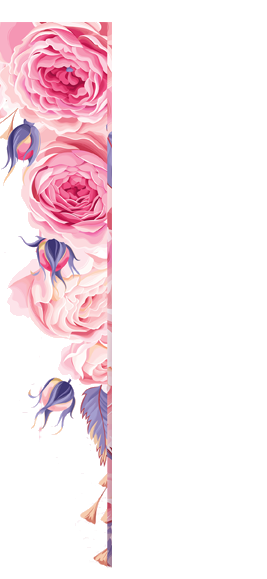 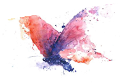 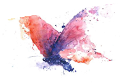 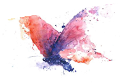 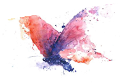 输入标题
输入标题
输入标题
活动流程
请替换文字内容，点击添加相关标题文字，修改文字内容，请替换文字内容，点击添加相关
请替换文字内容，点击添加相关标题文字，修改文字内容，请替换文字内容，点击添加相关
请替换文字内容，点击添加相关标题文字，修改文字内容，请替换文字内容，点击添加相关
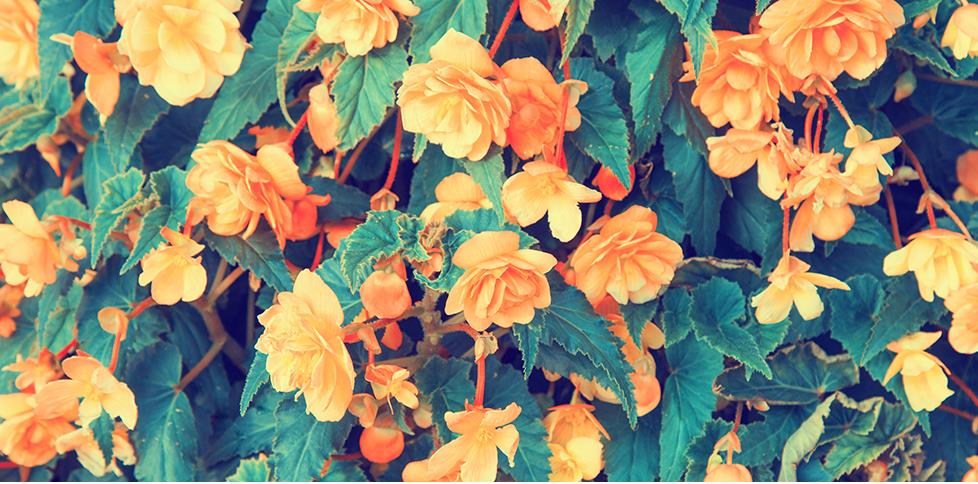 输入标题
请替换文字内容，点击添加相关标题文字修改文字内容，请替换文字内容，点击添加相关标题文字，修改文字内容，请替换文字容点击添加相关标题文字，修改文字内容，请替换内
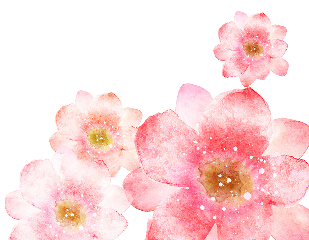 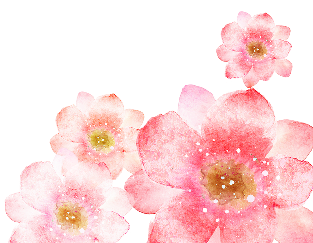 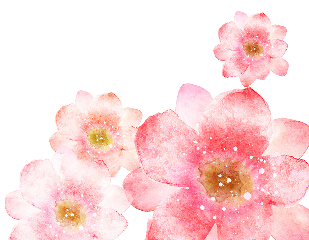 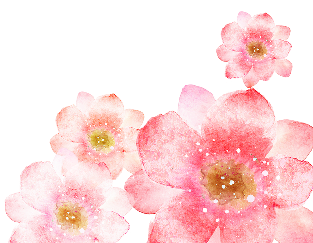 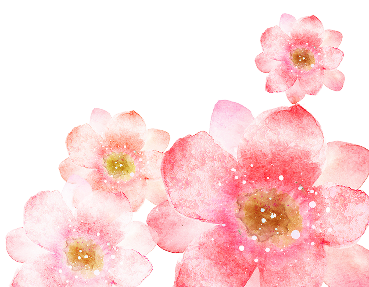 P
art
活动准备
03
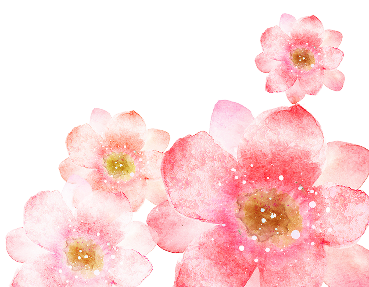 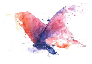 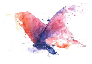 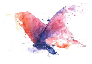 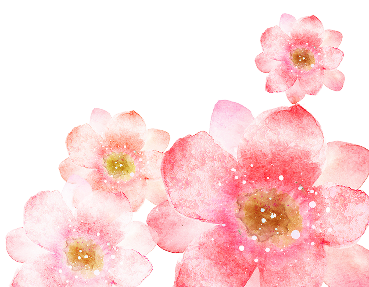 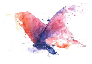 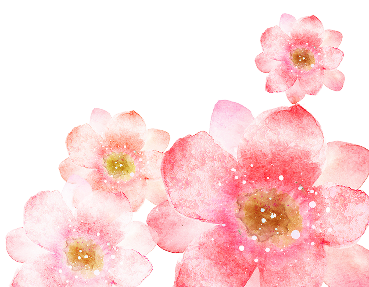 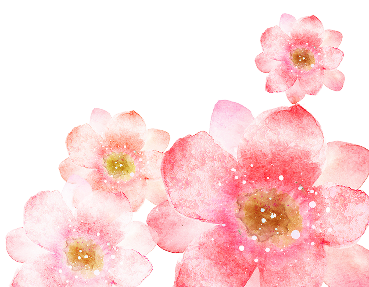 请替换文字内容，点击添加相关标题文字修改文字内容，请替换文字内容，点击添加相关标题文字，修改文字内容，请替换文字容点击添加相关标题文字，修改文字内容，请替换内
请替换文字内容，点击添加相关标题文字修改文字内容，请替换文字内容，点击添加相关标题文字，修改文字内容，请替换文字容点击添加相关标题文字，修改文字内容，请替换内
活动准备
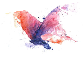 输入标题
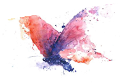 输入标题
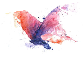 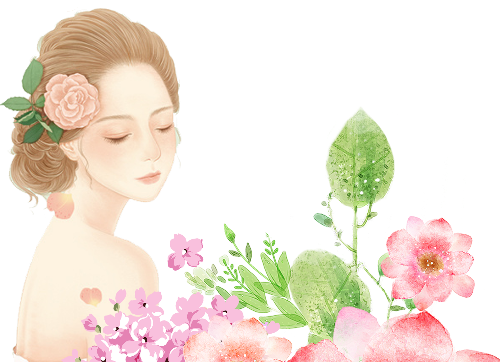 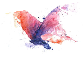 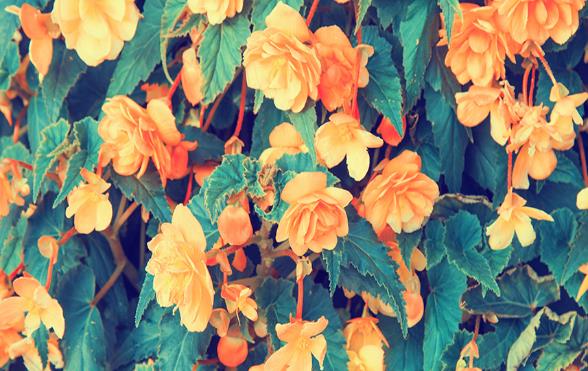 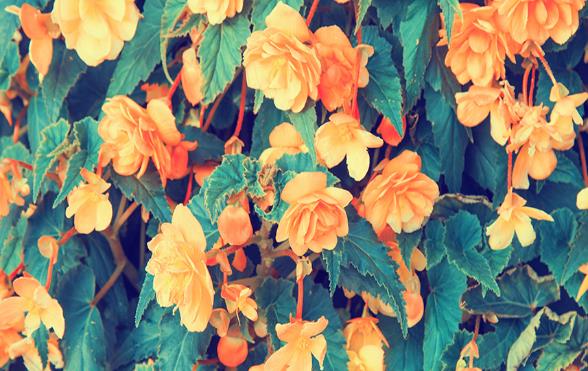 活动准备
输入标题
请替换文字内容，点击添加相关标题文字修改文字内容，请替换文字内容，点击添加相关标题文字，修文字内容，请替换文字容点击添加。
请替换文字内容，点击添加相关标题文字修改文字内容，请替换文字容，点击添加相关标题文字，修。
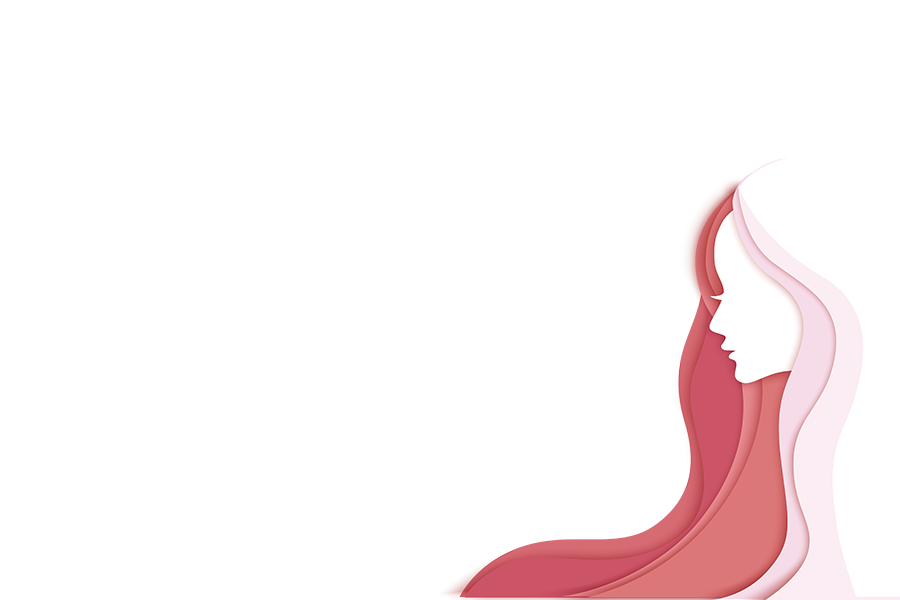 输入标题
请替换文字内容，点击添加相关标题文字修改文字内容，请替换文字内容，点击添加相关标题文字，修改文字内容
请替换文字内容，点击添加相关标题文字修改文字内容，请替换文字内容，点击添加相关标题文字，修改文字内容
请替换文字内容，点击添加相关标题文字修改文字内容，请替换文字内容，点击添加相关标题文字，修改文字内容
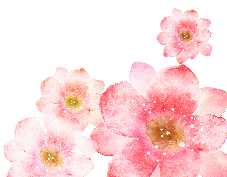 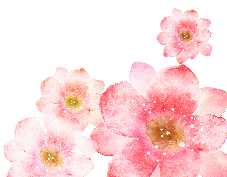 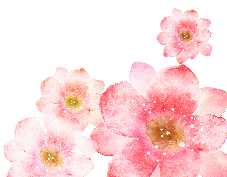 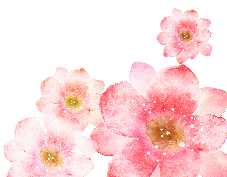 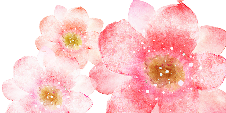 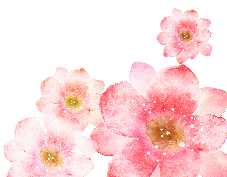 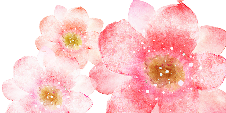 输入标题
请替换文字内容，点击添加相关标题文字修改文字内容请替换文字内容，点击添加相关标题文字，修文字内容
请替换文字内容，点击添加相关标题文字修改文字内容请替换文字内容，点击添加相关标题文字，修文字内容
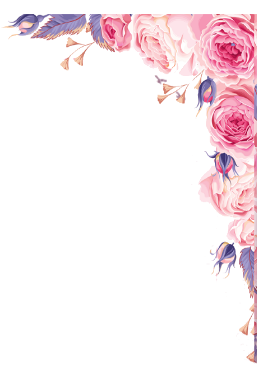 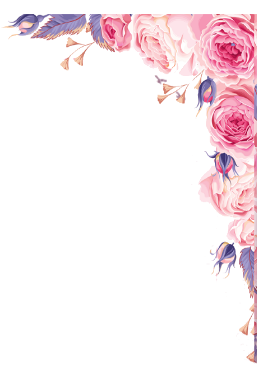 请替换文字内容，点击添加相关标题文字修改文字内容请替换文字内容，点击添加相关标题文字，修文字内容
请替换文字内容，点击添加相关标题文字修改文字内容请替换文字内容，点击添加相关标题文字，修文字内容
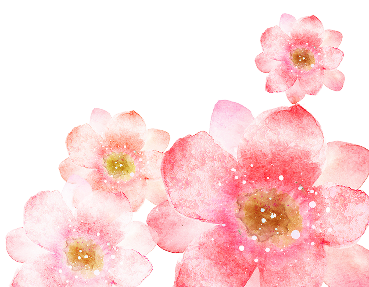 P
art
活动意义
04
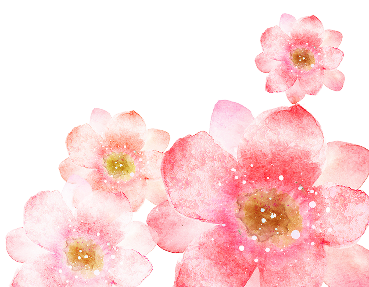 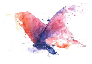 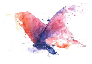 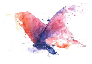 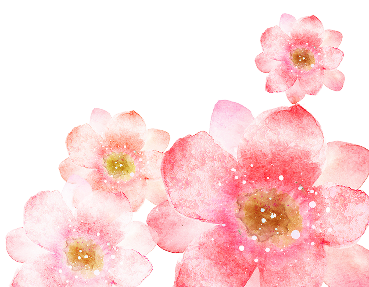 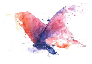 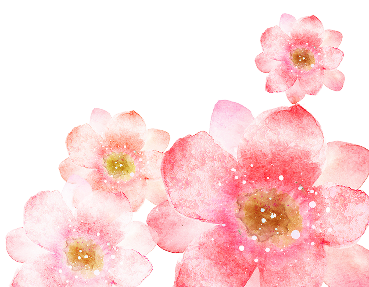 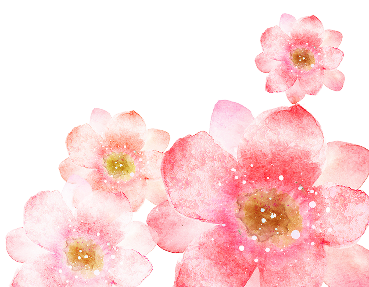 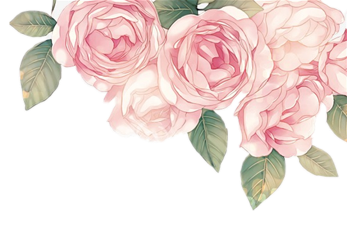 输入标题
输入标题
请替换文字内容，点击添加相关标题文字修改文字内容，请替换文字内容，点击添加相关标题文字，修
请替换文字内容，点击添加相关标题文字修改文字内容，请替换文字内容，点击添加相关标题文字，修
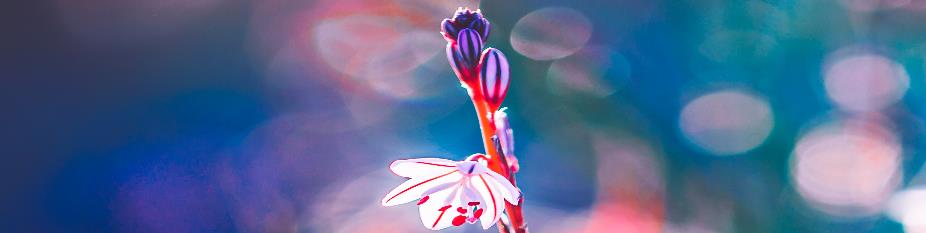 活动意义
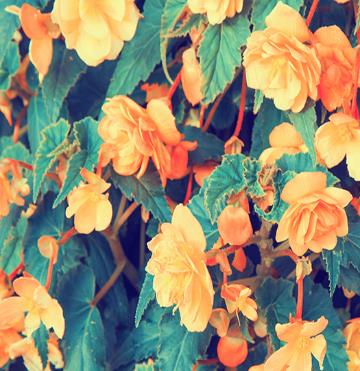 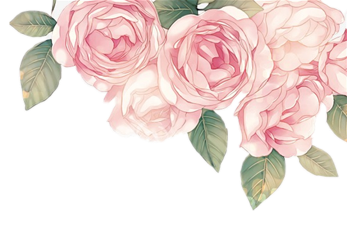 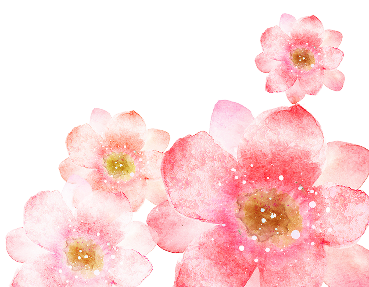 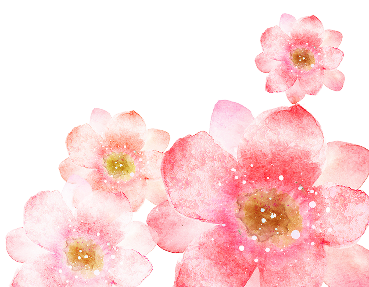 03
01
输入标题
输入标题
02
04
请替换文字内容，点击添加相关标题文字修改文字内容，请替换文字内容，点击添加相关标
请替换文字内容，点击添加相关标题文字修改文字内容，请替换文字内容，点击添加相关标
输入标题
输入标题
请替换文字内容，点击添加相关标题文字修改文字内容，请替换文字内容，点击添加相关标
请替换文字内容，点击添加相关标题文字修改文字内容，请替换文字内容，点击添加相关标
活动意义
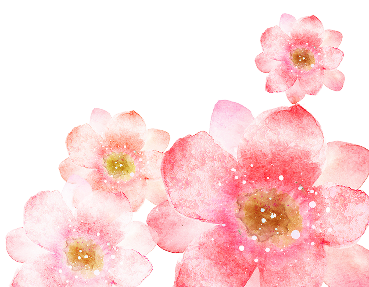 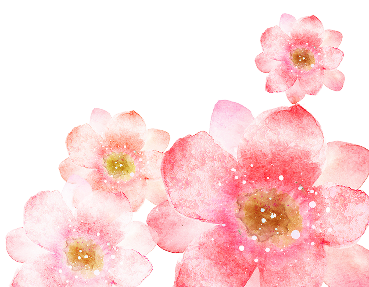 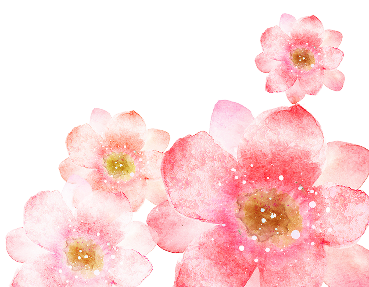 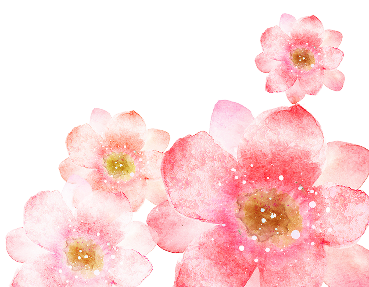 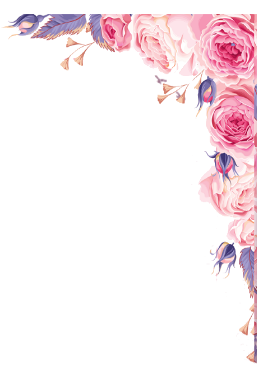 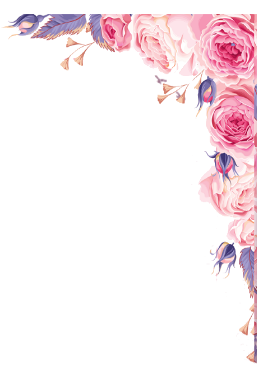 活动意义
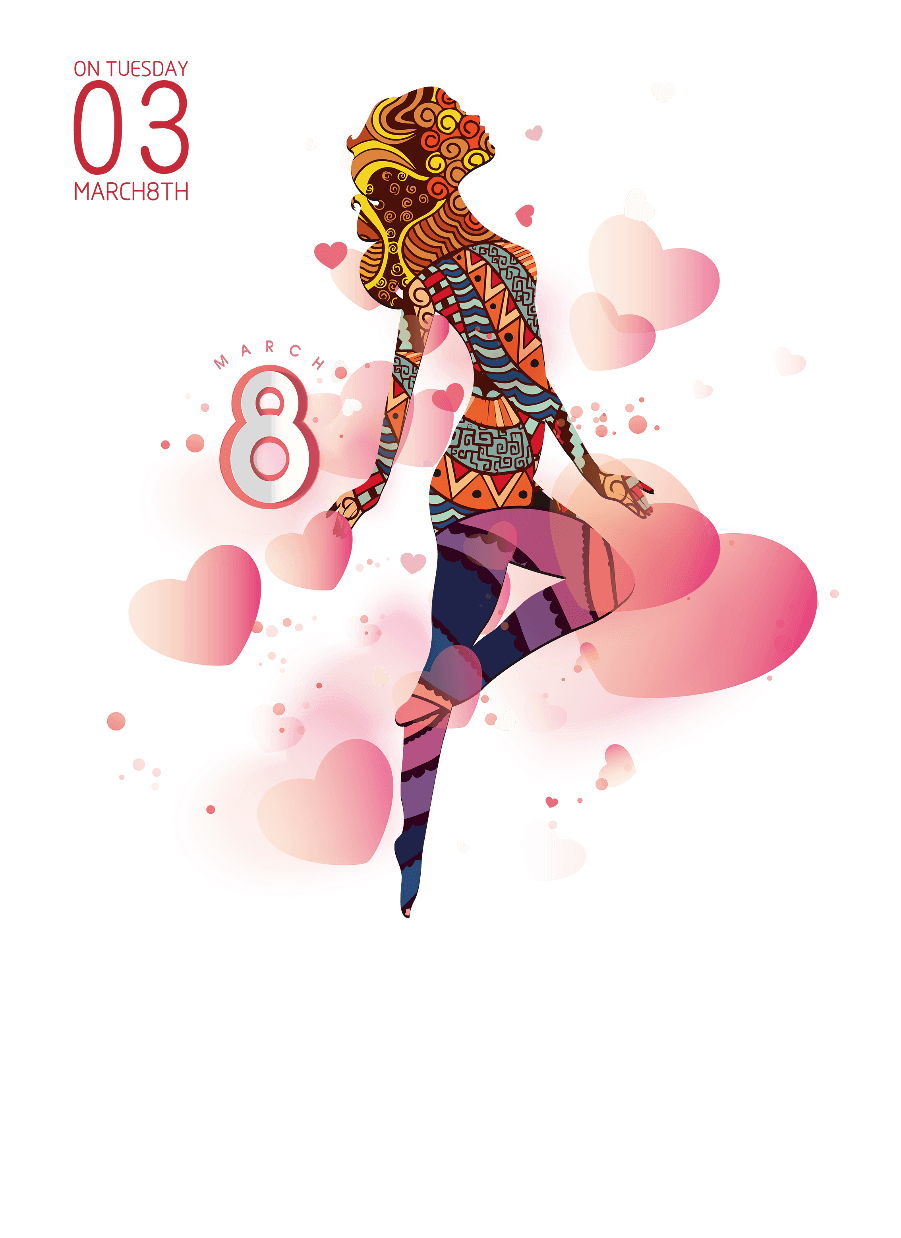 点击输入标题
您的内容打在这里，或者通过复制您的文本后，在此框中选择粘贴
您的内容打在这里，或者通过复制您的文本后，在此框中选择粘贴
点击输入标题
您的内容打在这里，或者通过复制您的文本后，在此框中选择粘贴
点击输入标题
您的内容打在这里，或者通过复制您的文本后，在此框中选择粘贴
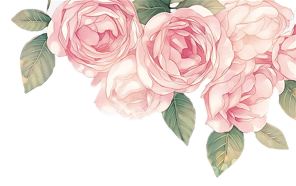 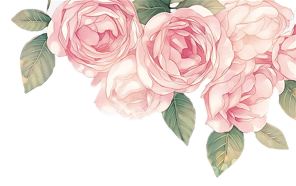 请替换文字内容，点击添加相关标题文字修改文字内容，请替换文字内容，点击添
请替换文字内容，点击添加相关标题文字修改文字内容，请替换文字内容，点击添
输入标题
请替换文字内容，点击添加相关标题文字修改文字内容，请替换文字内容，点击添
请替换文字内容，点击添加相关标题文字修改文字内容，请替换文字内容，点击添
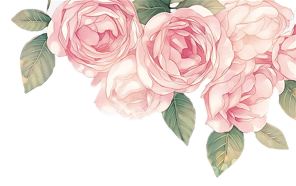 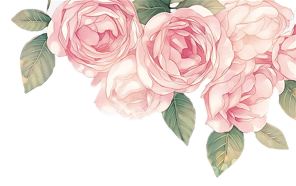 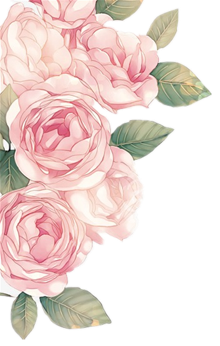 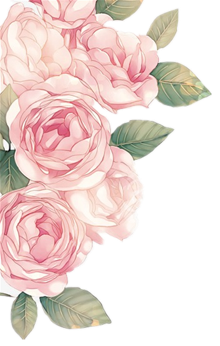 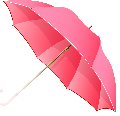 感谢观看
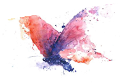 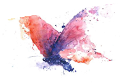 3.8妇女节活动策划
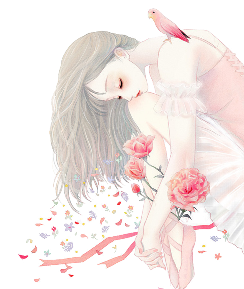 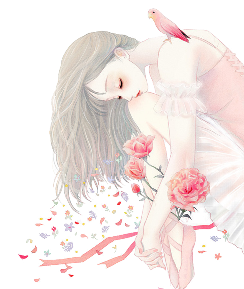 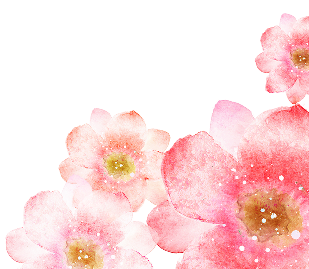 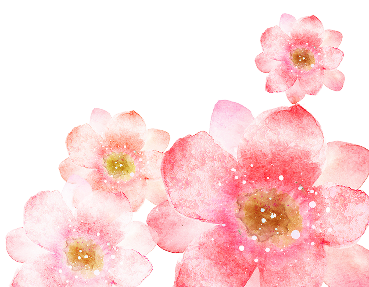 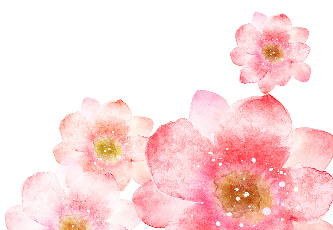 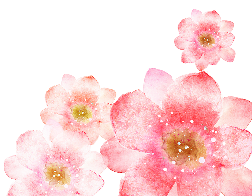 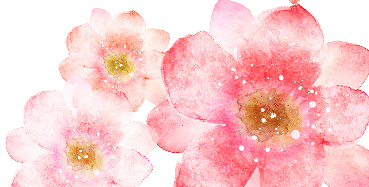